Gestaltungsspielräume im Urheberrecht
Bernd Juraschko, Justiziar und 
Leiter Wissenschaftliche Services DHBW Lörrach
12.02.2016
Übersicht und Einteilung von Orten der Gestaltungsmöglichkeiten
Tatsachen
Wertungen
Rechtsnormen
(Gesetzgeber)
Rechtsprechung
Vertragliche Regelungen
Beispiel
§ 8 Abs. 1 UrhG: „Haben mehrere ein Werk gemeinsam geschaffen, ohne dass sich ihre Anteile gesondert verwerten lassen, so sind sie Miturheber des Werkes.“
Struktur einer Rechtsnorm
Tatsache
Wertung
Wertung
Rechts-folge
Auslegung
Gegenstand: Norm und vertragliche Regelungen
Unterschiedliche Arten:
Auslegung nach dem Wortlaut
Systematische Auslegung
Historische Auslegung
Auslegung nach Sinn und Zweck.
Erfolgsaussichten: 
Freiheit der Wahl
Beachtung der bisherigen Stellungnahmen der Gerichte und der Wissenschaft.
Wunsch oder voraussichtlich naheliegende Entscheidung? – Wie hoch ist die Risikobereitschaft? (öffentliche Gelder?)
Rechtsprechung
Wirkungsweise von Entscheidungen: Zunächst nur für den Einzelfall.
Bundesverfassungsgericht: § 31 BVerfGG
Bundesgerichtshof + Oberlandesgerichte: Regelmäßig Leitwirkung von Entscheidungen.
Amts- und Landgerichte: Nur selten Veröffentlichungen von Urteilen. Eine Leitwirkung ist eher selten.
Vielfaches Problem: Die Grenzen der verwendeten Literatur sind die Grenzen der angenommenen Welt.
Wahl der Publikationsorte für bibliotheksfreundliche Auffassungen.
Ausstattung der entsprechenden Bibliotheken und Informationseinrichtungen.
Einflussnahme auf die Normgebung
Gesetzgebung:
Lobbyarbeit.
Stellungnahmen bei Gesetzesvorhaben.
Verfügbarkeit der entsprechenden Literatur in den jeweiligen Einrichtungen.
Vertragliche Gestaltung
Einsatzort: Überall dort, wo nachgiebiges Recht besteht. (Kommentarliteratur).
Grundsatz der Vertragsfreiheit.
Jedoch: Marktmacht und Verhandlungsgeschick sind wesentliche Faktoren.
Standardisierung: Eine Aufnahme von Lizenzverträge über Medien für Bibliotheken in die Ergänzenden Vertragsbestimmungen (EVB) ist bisher nicht erfolgt.
Standardisierte Verträge können gesetzgeberische Maßnahmen beeinflussen.
Gibt es überhaupt noch einen Bedarf nach einer gesetzlichen Regelung?
Falls ja: Eine Einflussnahme durch Vorbildfunktion ist möglich.
Tatsachen (1)
= Sinnlich wahrnehmbare Zustände oder Vorgänge der Gegenwart oder Vergangenheit.
Beispiele:
Unterschiedliche Nutzungsarten: Ist ein Medium eine neue Nutzungsart oder ein Ersatz?
Maßzahlen z.B. für den erforderlichen Aufwand – Die Bibliothek fungiert als Testraum / Praxislabor (z.B. Projekt Universität Osnabrück: Einzelerfassung von urheberrechtlich geschützten Lehrmaterialien).
Relevanz für Beispiel unterschiedliche Nutzungsarten:
Ist eine Abdeckung noch zu den bisherigen Nutzungsbedingungen möglich?
Tatsachen (2)
Tatsachen lassen sich nicht nur ermitteln, sondern sind durch die Wahl der Präsentationsformen in Bibliotheken auch beeinflussbar.
Beide Möglichkeiten sind in der Anwendung jedoch zu trennen.
Fazit: Bibliotheken sind auf Grund ihrer Beziehung zu den Mediennutzern sowohl als Testraum als auch im Sinne der Werbung für eine Auffassung eine potenziell gute Basis.
Beispiel Tatsachenforschung
§ 8 Abs. 1 UrhG: „Haben mehrere ein Werk gemeinsam geschaffen, ohne dass sich ihre Anteile gesondert verwerten lassen, so sind sie Miturheber des Werkes.“
Fragestellung: Gibt es eine spezifische Gruppengröße, bei der eine getrennte Verwertungsmöglichkeit ausgeschlossen werden kann?
Tatsache, deren Existenz mit sozialwissenschaftlichen Methoden erforscht bzw. nachgewiesen werden kann.
Rechtsnormen als „Werkstoff“
Ermittlung durch Auslegung
Tatsachen-ermittlung
Rechts-folge
Tatsache
Wertung
Wertung
Beeinflussbar durch Änderung der Umstände
Einflussnahme durch Rechtsprechung und (juristische) Literatur
Zusammenfassung
Das Verständnis einer Rechtsnorm kann bei gleichbleibenden Inhalt sehr unterschiedlich sein.
Bibliotheken haben für Tatsachenuntersuchungen von urheberrechtliche Fragestellungen hervorgehobene Möglichkeiten.
Je nach dem, wie das spezifische Merkmal einer Norm zu qualifizieren ist, d.h. Tatsache oder Wertung, kommen unterschiedliche Untersuchungsmöglichkeiten bzw. Beeinflussungsmöglichkeiten in Betracht.
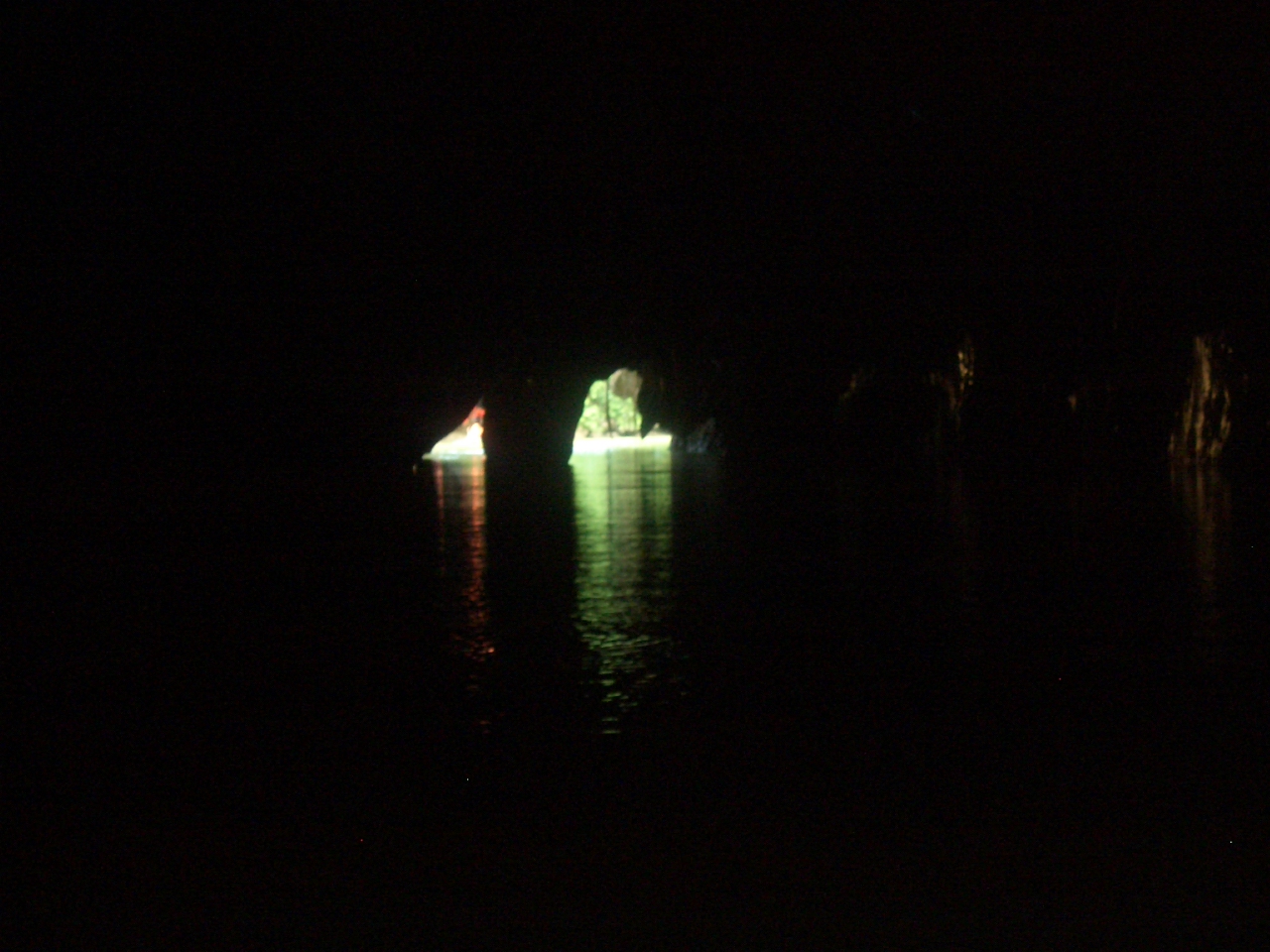 Danke für die Aufmerksamkeit!